Social Housing Delivery

Housing Strategic Policy Committee Meeting5th December 2024
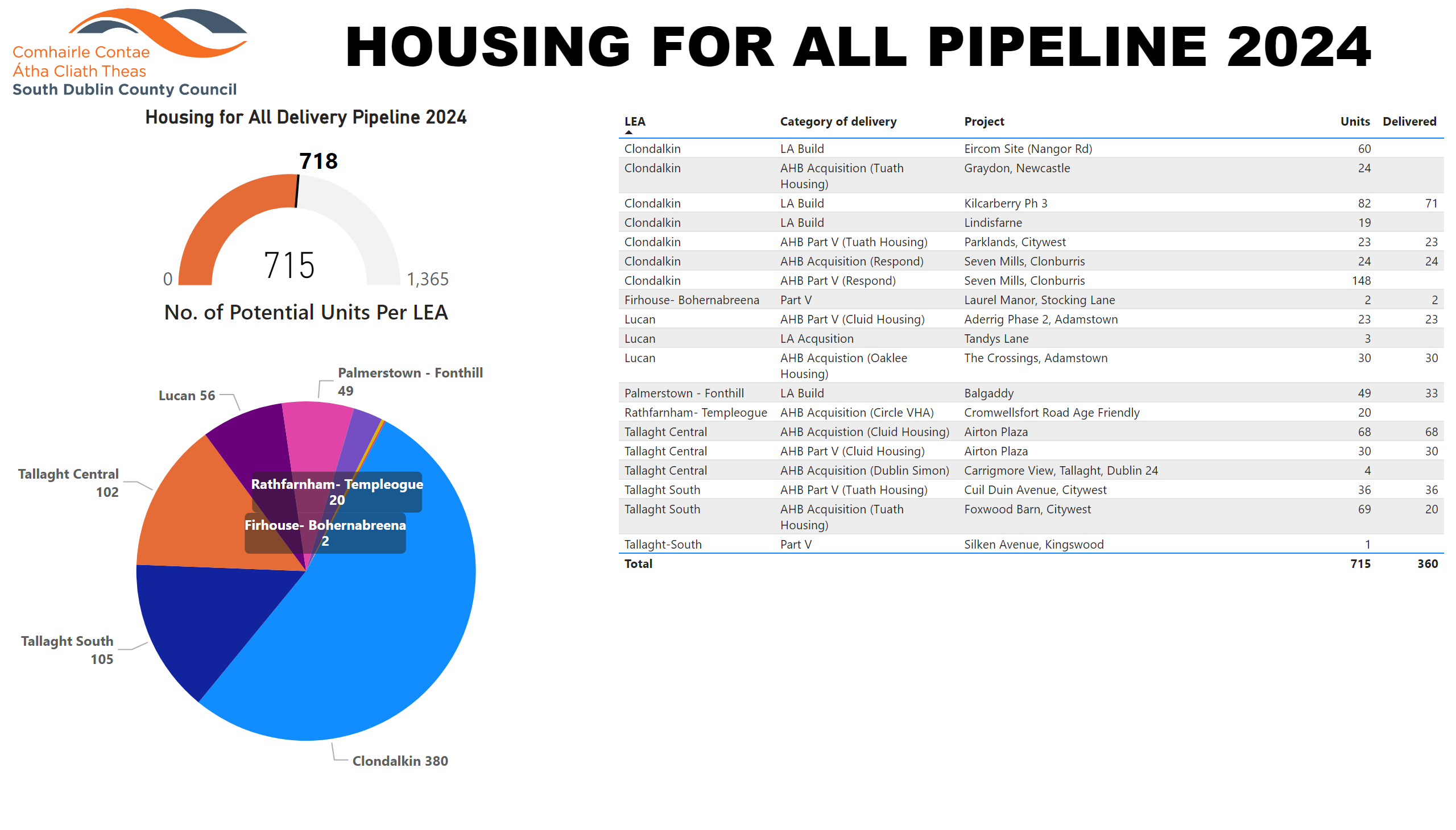 2024
[Speaker Notes: image
No alt text provided

Potential Units
No alt text provided

textbox
No alt text provided

No. of Potential Units Per LEA
No alt text provided

Housing for All Delivery Pipeline 2024
No alt text provided]
Large Development Sites
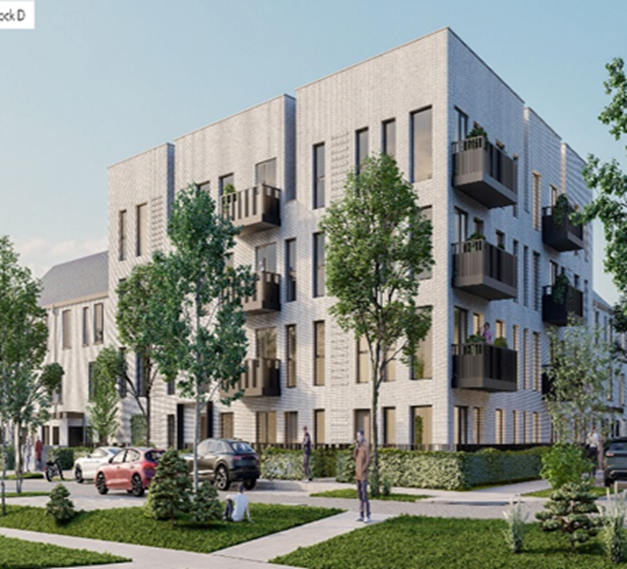 Clonburris Phase 3 - 5
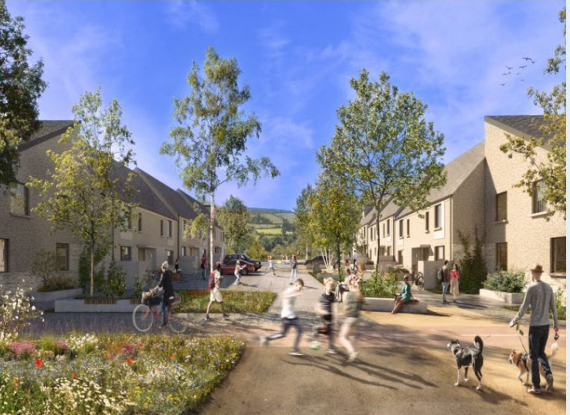 Killinarden Foothills
Own Build Developments
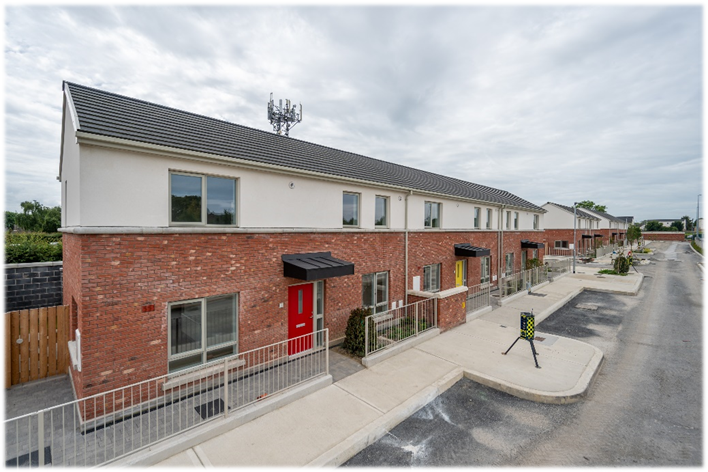 Old Nangor Road, 
Clondalkin
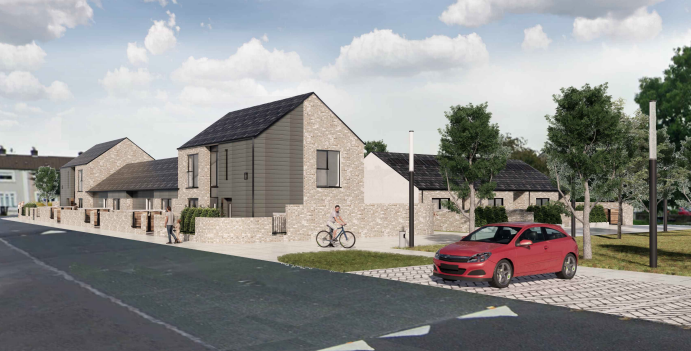 St Aongus Green
Own Build Developments
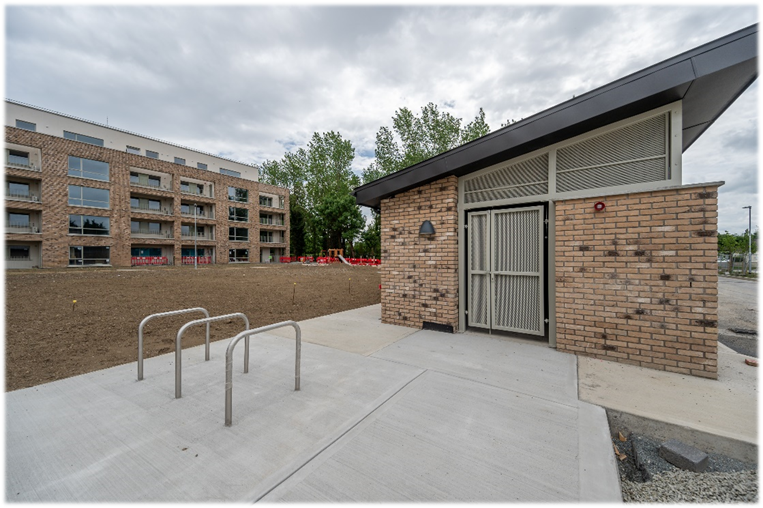 New Nangor Road
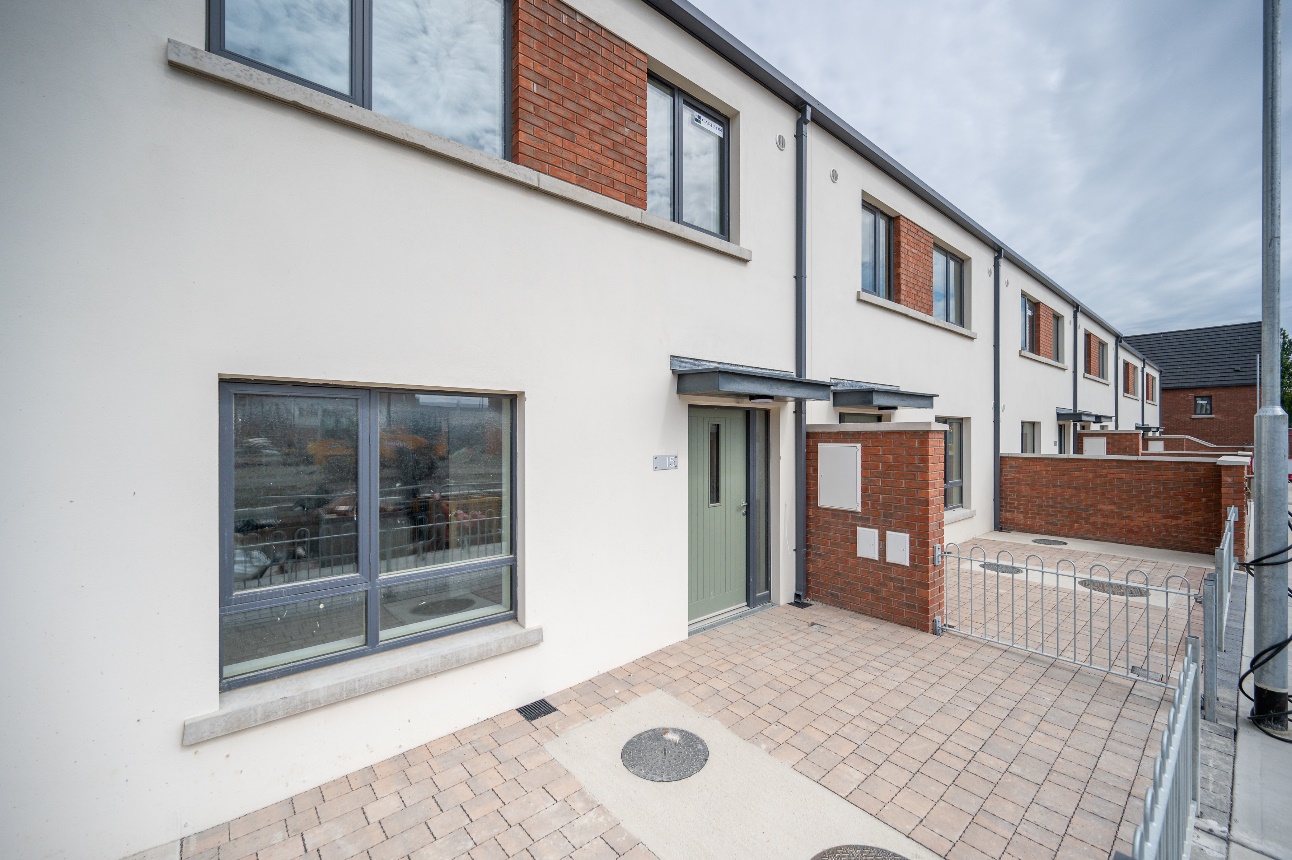 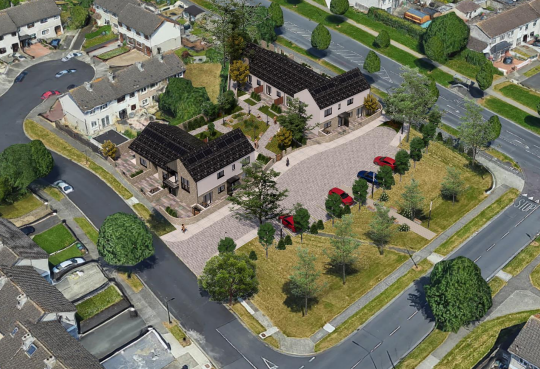 Balgaddy
St Ronan's Crescent
Planning Derogation Sites – Section 179A
Approved Housing Bodies – Social Housing Investment Programme
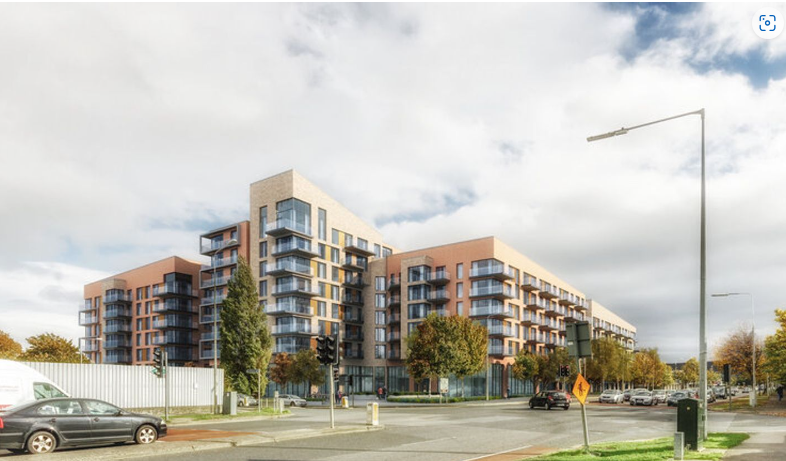 Airton Plaza, Belgard 
Road
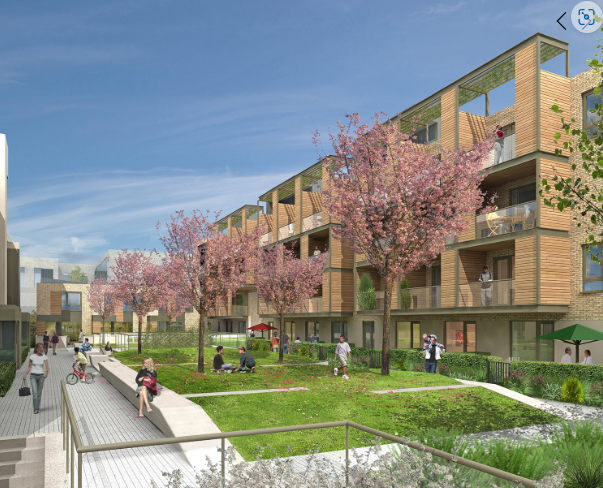 District Centre, Adamstown
Approved Housing Bodies – Social Housing Investment Programme
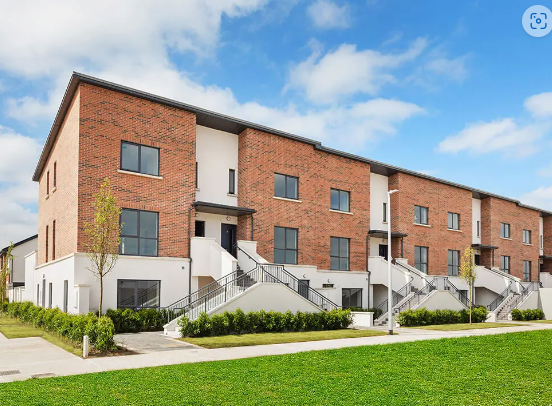 Tandy’s Lane, Adamstown
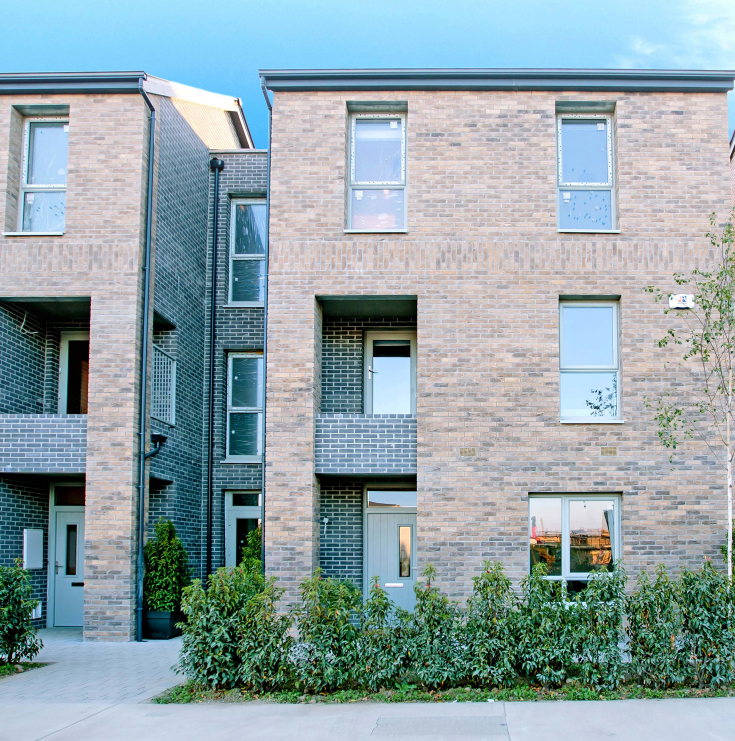 Hallwell, Lucan
Approved Housing Bodies – Social Housing Investment Programme
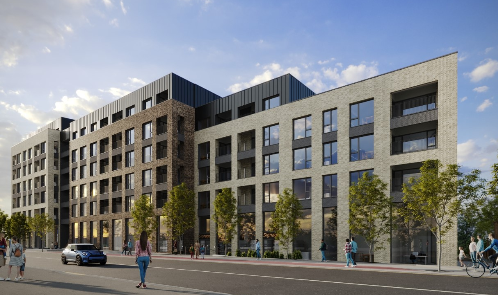 Walkinstown House,
Dublin 12
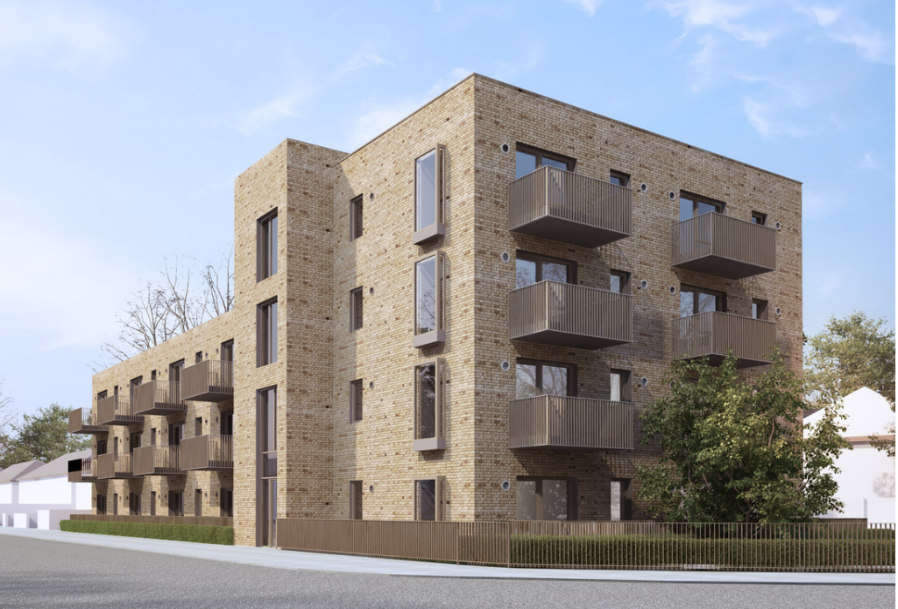 Cromwellsfort Road 
Age-Friendly
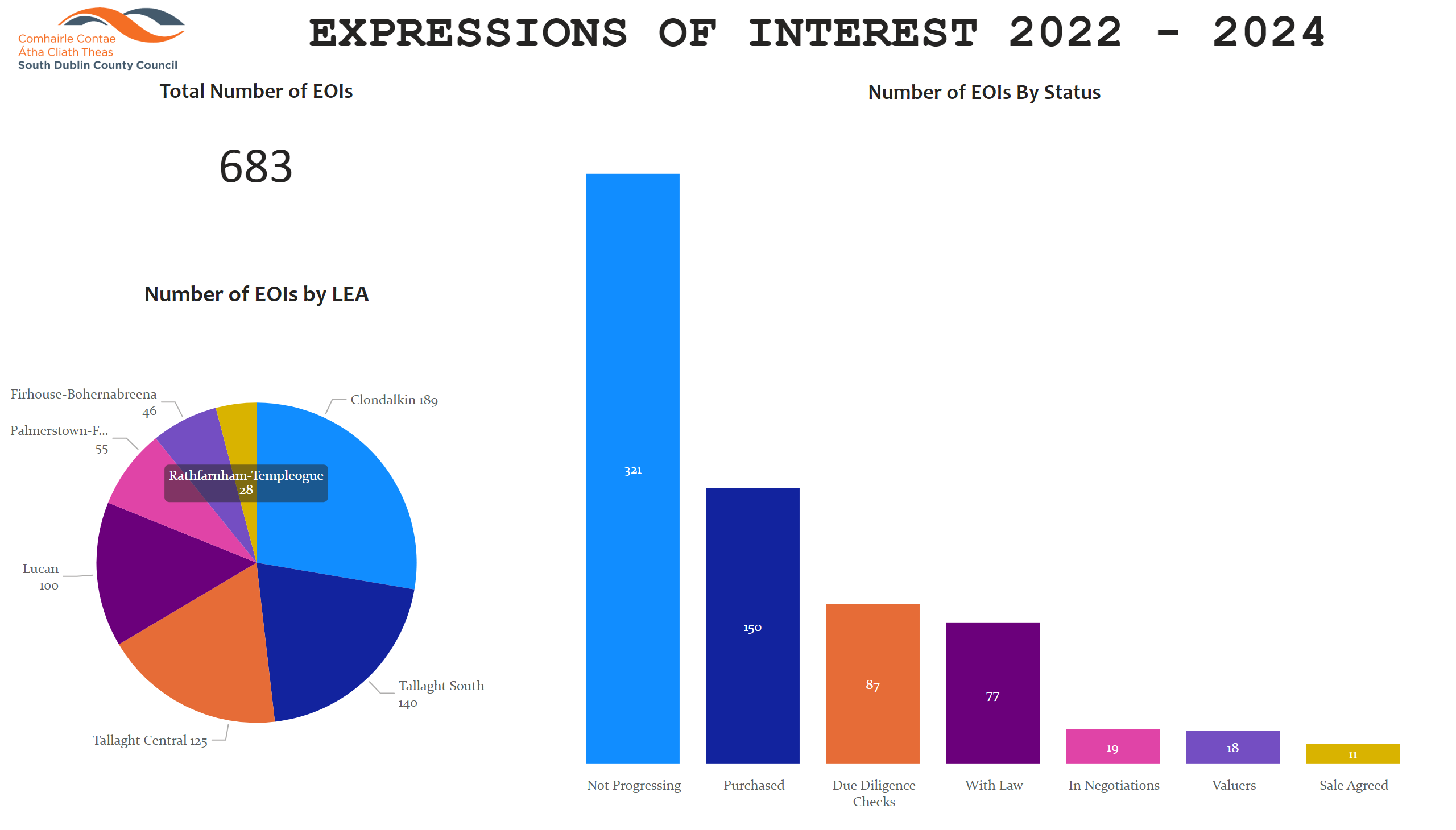 Overview
[Speaker Notes: textbox
No alt text provided

image
No alt text provided

Number of EOIs By Status
No alt text provided

Number of EOIs by LEA
No alt text provided

Total Number of EOIs
No alt text provided]
SDCC Leasing 2024
Target 2024 (HFA) - 120